диаграммы
круги
линии
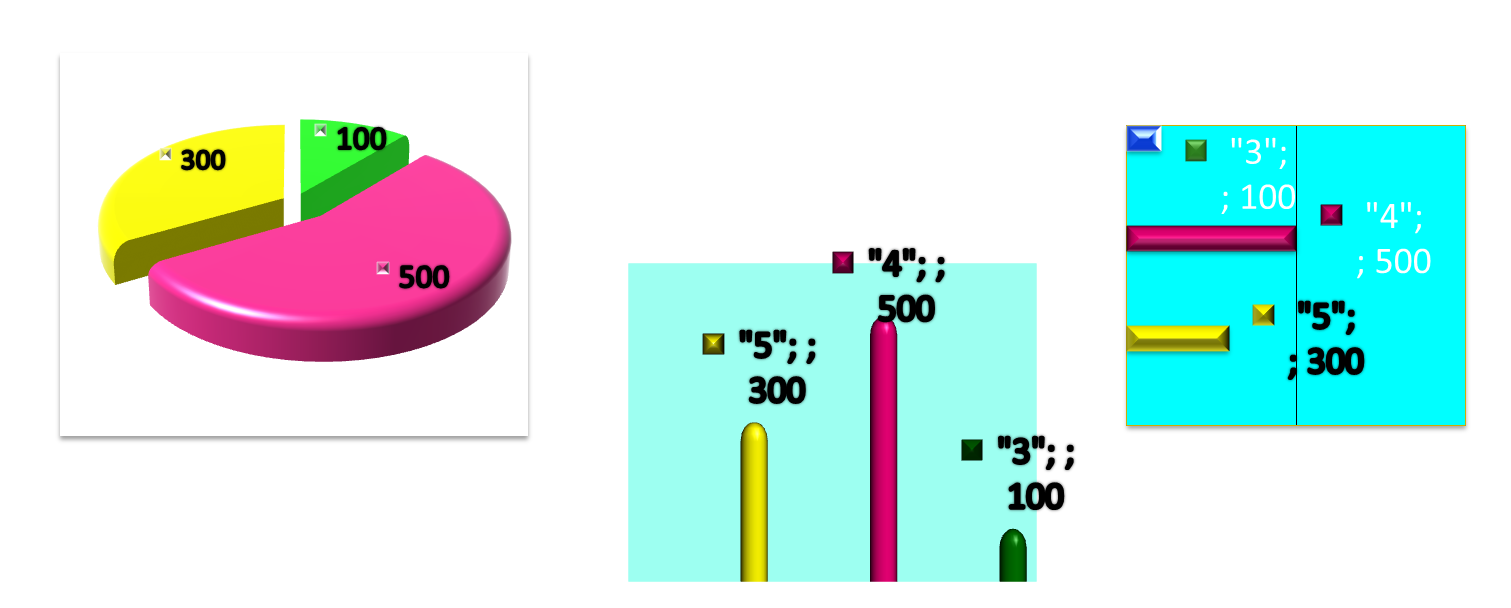 столбики
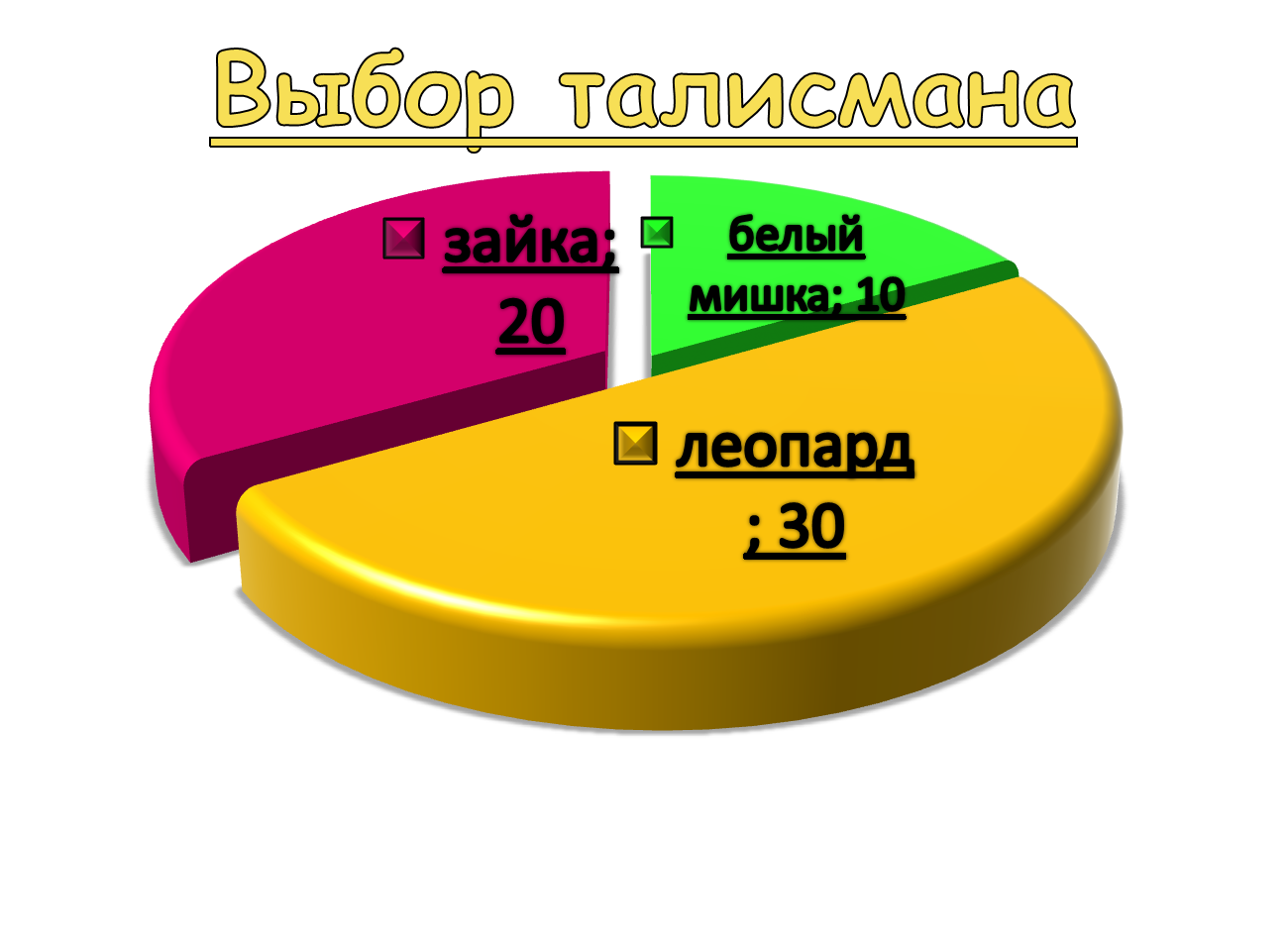 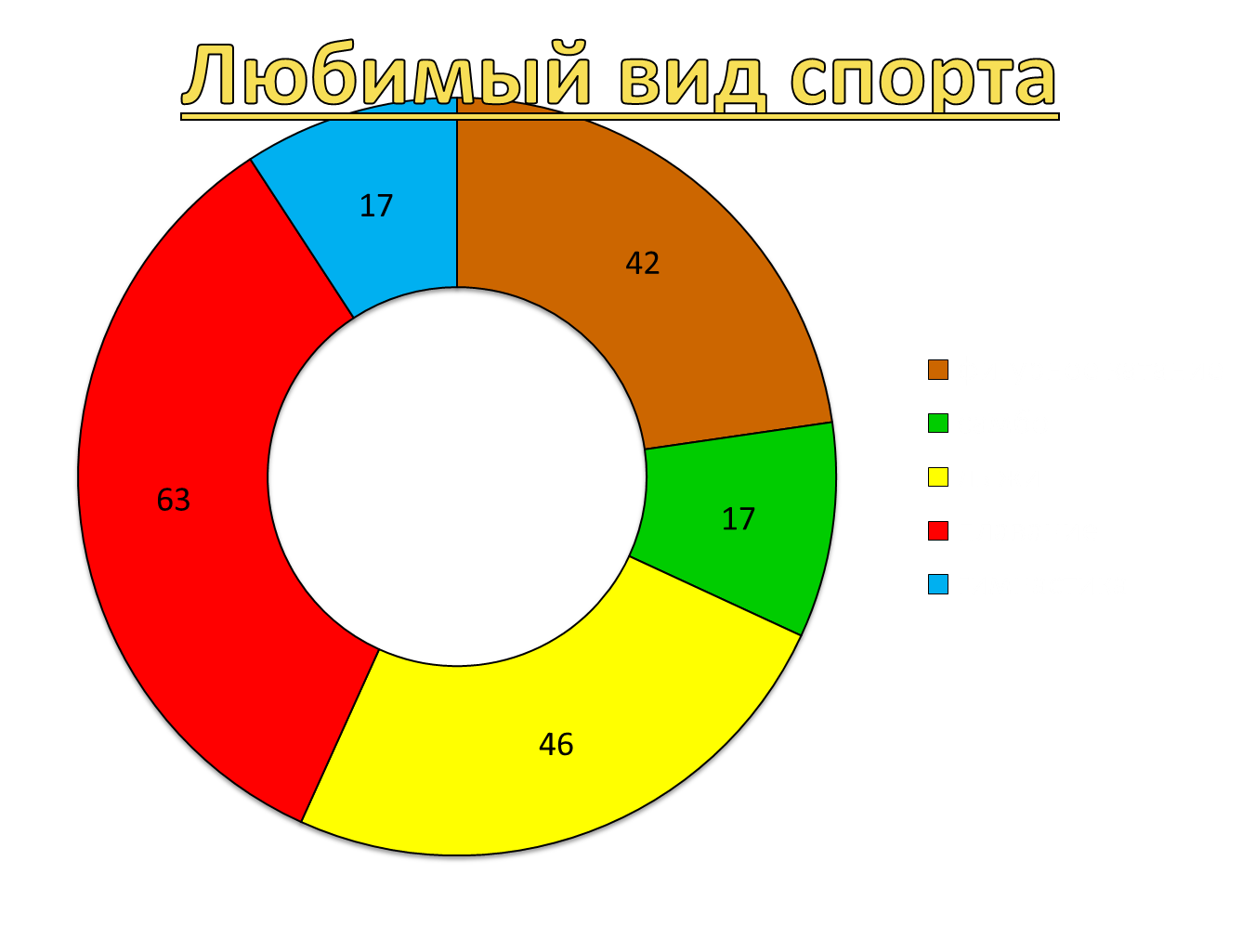 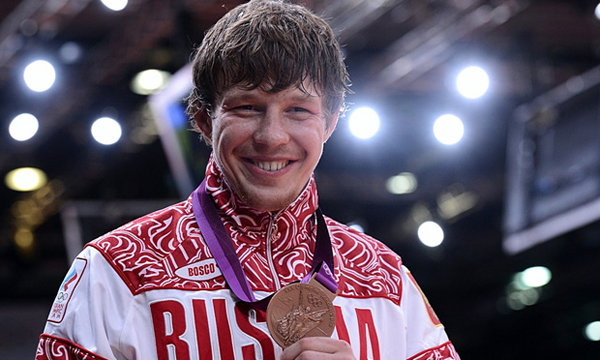 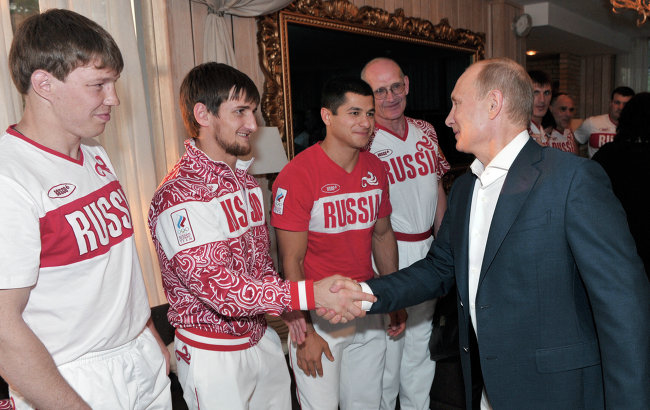 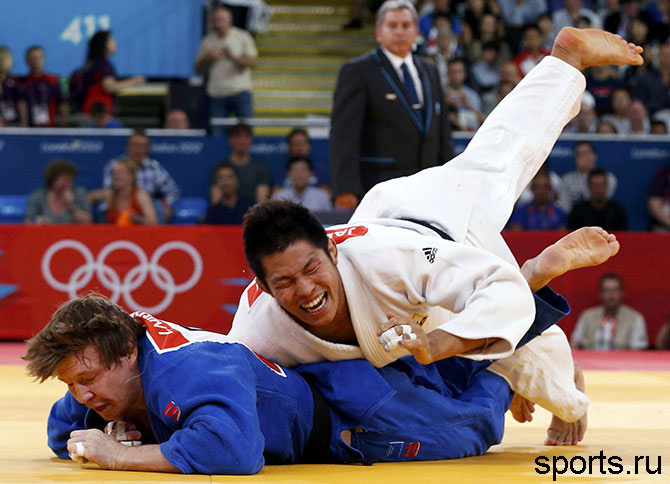 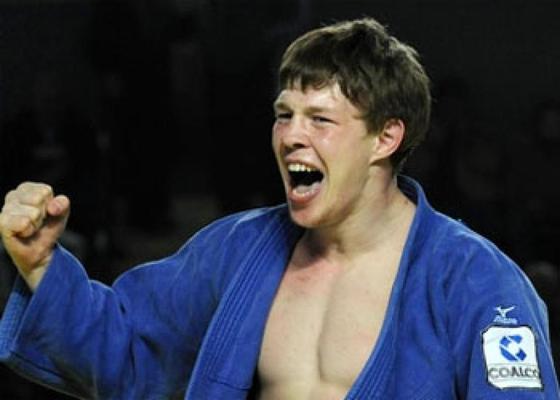 Иван Нифонтов:
заслуженный мастер спорта России по дзюдо
 3 место (бронзовая медаль) на Олимпийских играх (Лондон, лето 2012)
Определи, как ты работал на уроке: